Welkom VWO 5.
Lessen aankomende week
Les 1: 4.1 t/m 4.5
Les 2: 4.6 t/m 4.8
Les 3: 4.9 t/m 4.12
Y  = BE
Om de werkloosheid zo laag mogelijk te maken (en bij de knelpunt factor arbeid zelfs gelijk te stellen aan 0).
Willen we dat de productiecapaciteit volledig benut wordt.
Wanneer Y = maximale productie spreken we van een bestedingsevenwicht.
In dit geval wordt er net zoveel besteed (Y) als dat er maximaal geproduceerd kan worden.
Dit kunnen we berekenen door Y = Y*
Les 3: samengevat, de conclusies van keynes (staat ook pagina 41).
2 soorten evenwichten
Inkomensevenwicht (Y = EV=W)
Bestedingsevenwicht (Y* = Y)
Een inkomensevenwicht ontstaat vanzelf, wanneer het er niet is past de productie zich aan (bij voorraadinenting meer productie, bij voorraadcreatie minder productie).
Bestedingsevenwicht lost zichzelf niet op, ontstaat niet vanzelf. Moeten impulsen voor gecreëerd worden of via de autonome consumptie of via de autonome bestedingen.
Hierbij moet rekening gehouden worden met de multiplier, een extra investering van 10 leidt vaak tot een inkomensstijging van meer dan 10.
Terugblik opgave 3.32:
Assumptie inkomensevenwicht W = EV = Y = C + I
Y = 0.75Y + 60 + 40.
Evenwicht bij: 0.25Y = 100			Y = 400.
We willen bestedingsevenwicht creëren.  Y* = 550.
We kunnen dit doen door autonome consumptie of investeringen te vergroten.
Vanuit consumptie:
Y = 0.75Y + autonome consumptie + 40
550 = 0.75 * 550 + autonome consumptie + 40
550 = 412,5 + autonome consumptie + 40
Autonome consumptie = 97,5
Was eerst 60 toename van 37,5
Terugblik opgave 3.32:
Assumptie inkomensevenwicht W = EV = Y = C + I
Y = 0.75Y + 60 + 40.
Evenwicht bij: 0.25Y = 100			Y = 400.
We willen bestedingsevenwicht creëren.  Y* = 550.
We kunnen dit doen door autonome consumptie of investeringen te vergroten.
Vanuit investeringen:
Y = 0.75Y + 60 + investeringen
550 = 0.75 * 550 + 60 + investeringen
550 = 412,5 + 60 + investeringen
investeringen= 77,5
Was eerst 40 toename van 37,5
Terugblik opgave 3.32:
Assumptie inkomensevenwicht W = EV = Y = C + I
Y = 0.75Y + 60 + 40.
Evenwicht bij: 0.25Y = 100			Y = 400.
We willen bestedingsevenwicht creëren.  Y* = 550.
We kunnen dit ook behalen door de consumptiequote te veranderen.
Vanuit consumptiequote:
Y = cY + 60+ 40
550 = c550 + 60+ 40
550 = c550+ 60+ 40
450 = c550
450/550 = c
C =0.82
Vanaf vandaag:
Model met overheid en zonder het buitenland!
De overheid gaat zich ermee bemoeien.
Lees bijbehorende tekst en maak opgave 4.1 en 4.2 ter introductie.
10 minuten de tijd.
Eerder klaar?
Lees alvast 4.1.1 overheidsbestedingen en belasting.
10
9
8
5
6
7
4
3
1
2
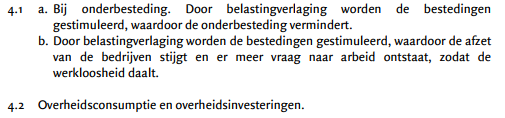 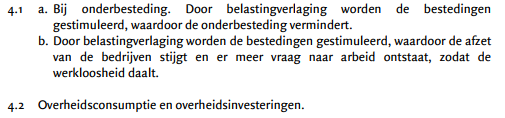 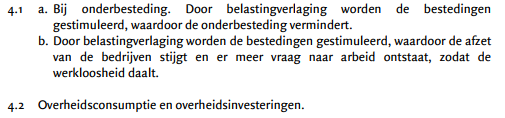 Zonder overheid:
Y = C + I
Met overheid
Y = C + I + O
O = overheidsbestedingen.
De overheid besteed ook geld dit zorgt ervoor dat dat effectieve vraag = productie = nationaal inkomen worden vergroot.
Wat veranderd er?
Zie tabel 4.1
Vergelijking 1 en 2 blijven gelijk.
3 EV = C + I + O
4 veranderd ook, namelijk we consumeren niet meer cY + Co.
Maar nu c(Y-B) + Co.
Y-B = het gedeelte van het nationaal inkomen wat we overhouden na belasting. (besteedbaar inkomen)
B = bY (inkomensafhankelijke gedeelte) + Bo (gedeelte van de belasting die ze altijd betalen, ongeacht van het inkomen (komt niet mooi overeen met werkelijkheid, maar modelering!)
Multiplier
We hadden multiplier Co en multiplier van Io en nu ook Oo
Beide zelfde effect op Y (want Y = C + I, dus of C of I toenam direct toename Y)
Nu krijgen we nog een multiplier, namelijk de multiplier van Bo.
Deze is verschillend van de andere 2 multipliers.
Namelijk Bo heeft invloed op C want C = Y(Y-B) + Co.
En C heeft dan pas invloed op Y.
Wiskunde weergegeven op bladzijde 52.
multiplier opgave 4.5
We zien in opgave 4.5 dat de multipliers zijn gegeven.
Oude situatie was de multiplier 1/(1-c) met c=0,8 maakt multiplier van 5, maar we zien nu!
Multiplier van autonome bestedingen, investeringen en overheidsbestedingen is 2.5
Waarom? Belastinglek!
Terwijl multiplier van belasting -2 is.
Waarom negatief?
Hoe hoger de belasting, hoe minder besteedbaar inkomen  hoe minder Y
Waarom is die kleiner dan de multiplier van autonome bestedingen/investeringen/overheidsbestedingen?
Figuur 4.2
Samen kijken naar figuur 4.2
Zichtbaar, dat Co + Io en Oo direct invloed hebben op EV.
Bo heeft invloed op B, heeft invloed op (Y-B) heeft invloed op C en dan pas op EV. 
Spraken van een extra spaarlek.
Multiplier
Multiplier van belasting  = -c/(1-c + cb)Bo
In opgave 4.5 is dit.
=-0.8/(1-0.8 + 0.8*0.25)Bo	
= -0.8/(0.2 + 0.2)Bo
= -0.8/0.4 = -2Bo
Multiplier van bestedingen/overheidsbestedingen/investeringen.
1/(1-c+cb)Co of Oo of Io
1 / (1-0.8 + 0.2) Co of Oo of Io
1 / (0.2 + 0.2) = 1 / 0.4 = 2.5Co of Oo of Io
Lees de bijbehorende tekst, Maak opgave 4.3 en 4.4
6 minuten de tijd.
Eerder klaar?
Zorg dat je de bijbehorende tekst leest, ben je dan klaar, kan je 4.5 maken (dat wordt huiswerk).
10
9
8
5
6
7
4
3
1
2
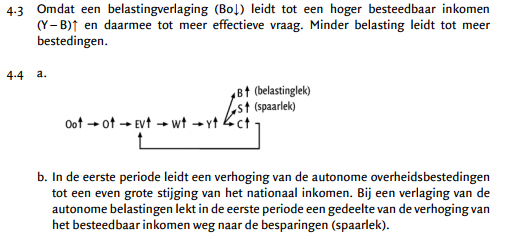 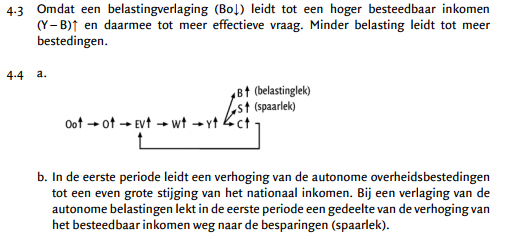 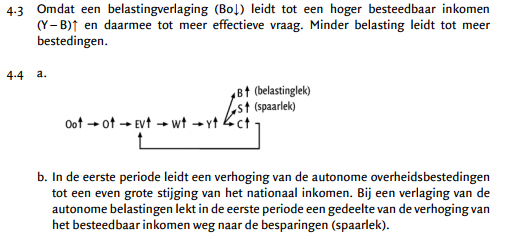 4.5 maken, wordt anders huiswerk voor donderdag!
10 minuten de tijd.
Eerder klaar?
Goed werk! We bespreken straks na tot hoever iedereen is gekomen.
10
9
8
5
6
7
4
3
1
2
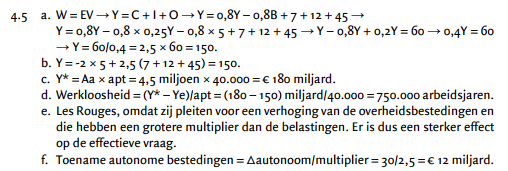 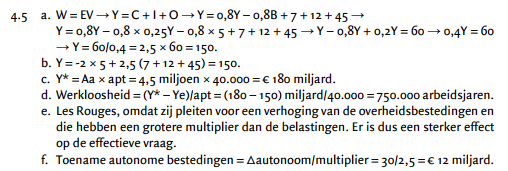 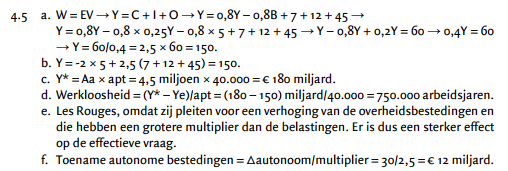 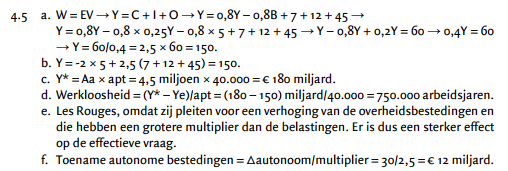 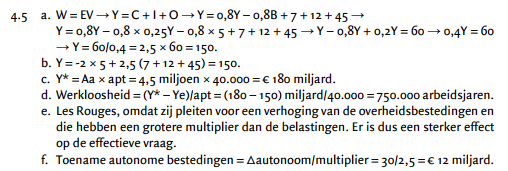 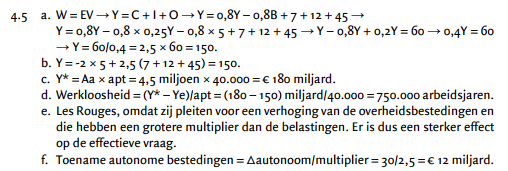 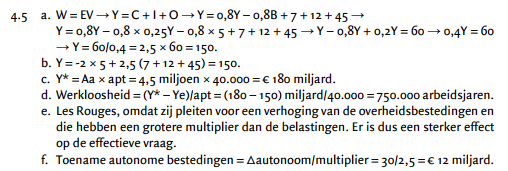 Les 2:
4.6 t/m 4.8
Zonder overheid:
Y = C + I
Met overheid
Y = C + I + O
O = overheidsbestedingen.
De overheid besteed ook geld dit zorgt ervoor dat dat effectieve vraag = productie = nationaal inkomen worden vergroot.
Wat veranderd er?
Zie tabel 4.1
Vergelijking 1 en 2 blijven gelijk.
3 EV = C + I + O
4 veranderd ook, namelijk we consumeren niet meer cY + Co.
Maar nu c(Y-B) + Co.
Y-B = het gedeelte van het nationaal inkomen wat we overhouden na belasting. (besteedbaar inkomen)
B = bY (inkomensafhankelijke gedeelte) + Bo (gedeelte van de belasting die ze altijd betalen, ongeacht van het inkomen (komt niet mooi overeen met werkelijkheid, maar modelering!)
Multiplier
We hadden multiplier Co en multiplier van Io en nu ook Oo
Beide zelfde effect op Y (want Y = C + I, dus of C of I toenam direct toename Y)
Nu krijgen we nog een multiplier, namelijk de multiplier van Bo.
Deze is verschillend van de andere 2 multipliers.
Namelijk Bo heeft invloed op C want C = Y(Y-B) + Co.
En C heeft dan pas invloed op Y.
Wiskunde weergegeven op bladzijde 52.
multiplier opgave 4.5
We zien in opgave 4.5 dat de multipliers zijn gegeven.
Oude situatie was de multiplier 1/(1-c) met c=0,8 maakt multiplier van 5, maar we zien nu!
Multiplier van autonome bestedingen, investeringen en overheidsbestedingen is 2.5
Waarom? Belastinglek!
Terwijl multiplier van belasting -2 is.
Waarom negatief?
Hoe hoger de belasting, hoe minder besteedbaar inkomen  hoe minder Y
Waarom is die kleiner dan de multiplier van autonome bestedingen/investeringen/overheidsbestedingen?
Figuur 4.2
Samen kijken naar figuur 4.2
Zichtbaar, dat Co + Io en Oo direct invloed hebben op EV.
Bo heeft invloed op B, heeft invloed op (Y-B) heeft invloed op C en dan pas op EV. 
Spraken van een extra spaarlek.
Multiplier
Multiplier van belasting  = -c(1-c + cb)Bo
In opgave 4.5 is dit.
=-0.8/(1-0.8 + 0.8*0.25)Bo	
= -0.8(0.2 + 0.2)Bo
= -0.8/0.4 = -2Bo
Multiplier van bestedingen/overheidsbestedingen/investeringen.
1/(1-c+cb)Co of Oo of Io
1 / (1-0.8 + 0.2) Co of Oo of Io
1 / (0.2 + 0.2) = 1 / 0.4 = 2.5Co of Oo of Io
Lees 4.1.2 model met spaarfunctie (53) tot en met inverdieneffect (blz 56)
10 minuten de tijd.
Eerder klaar?
Je mag starten met opgave 4.6
10
9
8
5
6
7
4
3
1
2
Model met spaarfunctie
Y = C + I + O (hoe komt het nationaal inkomen tot stand)
Y = C + S + B (wat kan je met het nationaal inkomen doen)
C + I + O = C + S + B
I + O = S + B
(S-I) + (B - O) = 0		evenwichtsvoorwaarde.
Noemen we ook wel het nationaal spaarsaldo 
Is nu zonder buitenland altijd 0. 
Als S- I > 0, dus particulier spaaroverschot dan is B – O < 0, dus overheidstekort.
Samen kijken naar spaarmodel met overheid.
S + B = I + O = evenwichtsvoorwaarde.
(2) en (3) en (5) kunnen we uit vorige model halen;
C = 0.8(Y-B) + 7 dat maakt dan S = 0.2(Y-B) -7 (altijd precies omgekeerd)
We zien Y = 150 als we dit oplossen.
S + B = I + O = evenwichtsvoorwaarde.
0.2(Y-B)-7 + B = I + O
0.2(Y-(0.25Y+5)) – 7 + 0.25Y + 5 = 12 + 45
O.2(Y-025Y-5)- 7 + 0.25Y + 5 = 12 + 45
0.2Y – 0.05Y - 1 – 7 + 0.25Y + 5 = 57
0.4Y = 60
Y = 150
Sector overheid en particulieren sector.
Als we kijken naar de overheid, Wat zien we?
De overheid krijgt bij een Y van 150 in totaal 42,5 belasting binnen
Terwijl het 45 uitgeeft (zie model)
De overheid heeft een tekort van 2,5 (een vraagoverschot van 2,5)
Als we kijken naar de gezinnen wat zien we?
Gezinnen sparen bij een Y van 150 in totaal 14,5
Gezinnen investeren maar 12 (zie model)
Gezinnen houden 2,5 over (een vraagtekort van 2,5)
De 2,5 tekort van de overheid wordt dus door de gezinnen gefinancierd)
In de formule -2.5 (I-S) + 2.5 (O-B) = 0, de vergelijking klopt
De taak van de overheid:
Als er sprake is van conjuncturele werkloosheid
Is EV te laag cq is Y te laag.
Hoe lost de overheid dit op? 
Overheidsuitgaven vergroten  overheidstekort ontstaat/loopt op
Is er hoog conjunctuur, mogelijk zelfs bestedingsinflatie.
EV is te hoog, cq Y is te hoog
Hoe lost de overheid dit op?
Overheidsuitgaven verkleinen  overheidsoverschot ontstaat/loopt op.
Het inverdieneffect en uitverdieneffect (pagina 56)
Inverdieneffect = een gedeelte van de overheidsuitgaven verdienen ze terug.
Overheidsuitgaven stijgen of belastingen dalen, zorgt voor grote effectieve vraag, grote productie, groter nationaal inkomen, wat weer leidt tot meer belastinginkomsten.
Uitverdieneffect = gedeelte van de overheidsbezuiniging leidt tot minder overheidsinkomsten. 
Overheidsuitgaven dalen of belasting stijgen, zorgt voor lagere effectieve vraag, lagere productie, lager nationaal inkomen wat weer leidt tot minder belastinginkomsten.
Het effect berekenen. Bereken in de oude situatie de Y de B de O.
Ingreep * multiplier creëert stijging of daling van Y. bereken vervolgens opnieuw de B en de O, de verandering hiervan is het inverdien of uitverdieneffect
Maak 4.6 t/m 4.8
15 minuten de tijd.
Eerder klaar?
Goed werk, je kan starten met de belastingfunctie lezen.
Tips:
Berekenen in de oude situatie de O en de B
Overheidsingreep * multiplier = verandering Y
Bij de nieuwe Y, vergelijk O en B met oude Y.
10
11
9
8
14
5
6
7
4
3
1
2
13
12
15
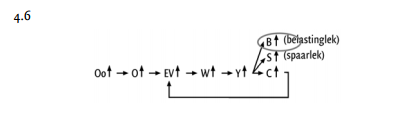 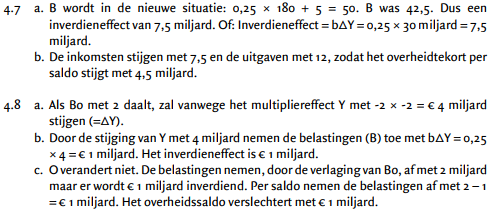 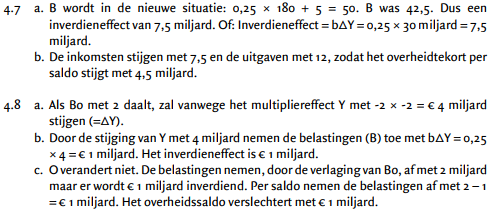 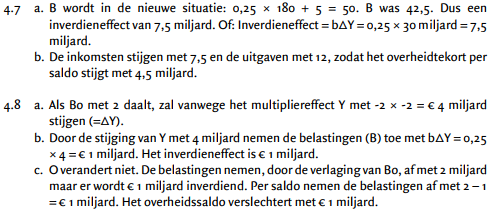 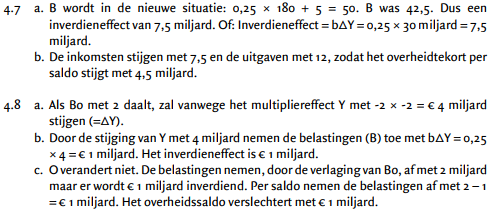 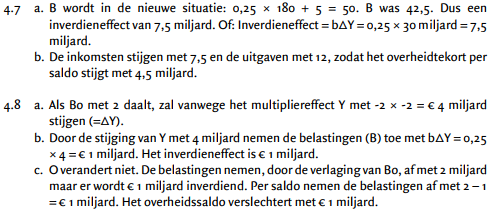 Les 3: kijken naar de belastingfunctie.
4.9 t/m 4.12
Lees 4.1.4 de belastingfunctie.
5 minuten de tijd.
Eerder klaar?
Je mag starten met opgave 4.9
5
4
3
1
2
Zonder overheid:
Y = C + I
Met overheid
Y = C + I + O
O = overheidsbestedingen.
De overheid besteed ook geld dit zorgt ervoor dat dat effectieve vraag = productie = nationaal inkomen worden vergroot.
Wat veranderd er?
Zie tabel 4.1
Vergelijking 1 en 2 blijven gelijk.
3 EV = C + I + O
4 veranderd ook, namelijk we consumeren niet meer cY + Co.
Maar nu c(Y-B) + Co.
Y-B = het gedeelte van het nationaal inkomen wat we overhouden na belasting. (besteedbaar inkomen)
B = bY (inkomensafhankelijke gedeelte) + Bo (gedeelte van de belasting die ze altijd betalen, ongeacht van het inkomen (komt niet mooi overeen met werkelijkheid, maar modelering!)
Multiplier
We hadden multiplier Co en multiplier van Io en nu ook Oo
Beide zelfde effect op Y (want Y = C + I, dus of C of I toenam direct toename Y)
Nu krijgen we nog een multiplier, namelijk de multiplier van Bo.
Deze is verschillend van de andere 2 multipliers.
Namelijk Bo heeft invloed op C want C = Y(Y-B) + Co.
En C heeft dan pas invloed op Y.
Wiskunde weergegeven op bladzijde 52.
multiplier opgave 4.5
We zien in opgave 4.5 dat de multipliers zijn gegeven.
Oude situatie was de multiplier 1/(1-c) met c=0,8 maakt multiplier van 5, maar we zien nu!
Multiplier van autonome bestedingen, investeringen en overheidsbestedingen is 2.5
Waarom? Belastinglek!
Terwijl multiplier van belasting -2 is.
Waarom negatief?
Hoe hoger de belasting, hoe minder besteedbaar inkomen  hoe minder Y
Waarom is die kleiner dan de multiplier van autonome bestedingen/investeringen/overheidsbestedingen?
Figuur 4.2
Samen kijken naar figuur 4.2
Zichtbaar, dat Co + Io en Oo direct invloed hebben op EV.
Bo heeft invloed op B, heeft invloed op (Y-B) heeft invloed op C en dan pas op EV. 
Spraken van een extra spaarlek.
Multiplier
Multiplier van belasting  = -c(1-c + cb)Bo
In opgave 4.5 is dit.
=-0.8/(1-0.8 + 0.8*0.25)Bo	
= -0.8(0.2 + 0.2)Bo
= -0.8/0.4 = -2Bo
Multiplier van bestedingen/overheidsbestedingen/investeringen.
1/(1-c+cb)Co of Oo of Io
1 / (1-0.8 + 0.2) Co of Oo of Io
1 / (0.2 + 0.2) = 1 / 0.4 = 2.5Co of Oo of Io
Model met spaarfunctie
Y = C + I + O (hoe komt het nationaal inkomen tot stand)
Y = C + S + B (wat kan je met het nationaal inkomen doen)
C + I + O = C + S + B
I + O = S + B
(S-I) + (B - O) = 0		evenwichtsvoorwaarde.
Noemen we ook wel het nationaal spaarsaldo 
Is nu zonder buitenland altijd 0. 
Als S- I > 0, dus particulier spaaroverschot dan is B – O < 0, dus overheidstekort.
Samen kijken naar spaarmodel met overheid.
S + B = I + O = evenwichtsvoorwaarde.
(2) en (3) en (5) kunnen we uit vorige model halen;
C = 0.8(Y-B) + 7 dat maakt dan S = 0.2(Y-B) -7 (altijd precies omgekeerd)
We zien Y = 150 als we dit oplossen.
S + B = I + O = evenwichtsvoorwaarde.
0.2(Y-B)-7 + B = I + O
0.2(Y-(0.25Y+5)) – 7 + 0.25Y + 5 = 12 + 45
O.2(Y-025Y-5)- 7 + 0.25Y + 5 = 12 + 45
0.2Y – 0.05Y - 1 – 7 + 0.25Y + 5 = 57
0.4Y = 60
Y = 150
Sector overheid en particulieren sector.
Als we kijken naar de overheid, Wat zien we?
De overheid krijgt bij een Y van 150 in totaal 42,5 belasting binnen
Terwijl het 45 uitgeeft (zie model)
De overheid heeft een tekort van 2,5 (een vraagoverschot van 2,5)
Als we kijken naar de gezinnen wat zien we?
Gezinnen sparen bij een Y van 150 in totaal 14,5
Gezinnen investeren maar 12 (zie model)
Gezinnen houden 2,5 over (een vraagtekort van 2,5)
De 2,5 tekort van de overheid wordt dus door de gezinnen gefinancierd)
In de formule -2.5 (I-S) + 2.5 (O-B) = 0, de vergelijking klopt
De taak van de overheid:
Als er sprake is van conjuncturele werkloosheid
Is EV te laag cq is Y te laag.
Hoe lost de overheid dit op? 
Overheidsuitgaven vergroten  overheidstekort ontstaat/loopt op
Is er hoog conjunctuur, mogelijk zelfs bestedingsinflatie.
EV is te hoog, cq Y is te hoog
Hoe lost de overheid dit op?
Overheidsuitgaven verkleinen  overheidsoverschot ontstaat/loopt op.
Het inverdieneffect en uitverdieneffect (pagina 56)
Inverdieneffect = een gedeelte van de overheidsuitgaven verdienen ze terug.
Overheidsuitgaven stijgen of belastingen dalen, zorgt voor grote effectieve vraag, grote productie, groter nationaal inkomen, wat weer leidt tot meer belastinginkomsten.
Uitverdieneffect = gedeelte van de overheidsbezuiniging leidt tot minder overheidsinkomsten. 
Overheidsuitgaven dalen of belasting stijgen, zorgt voor lagere effectieve vraag, lagere productie, lager nationaal inkomen wat weer leidt tot minder belastinginkomsten.
Het effect berekenen. Bereken in de oude situatie de Y de B de O.
Ingreep * multiplier creëert stijging of daling van Y. bereken vervolgens opnieuw de B en de O, de verandering hiervan is het inverdien of uitverdieneffect
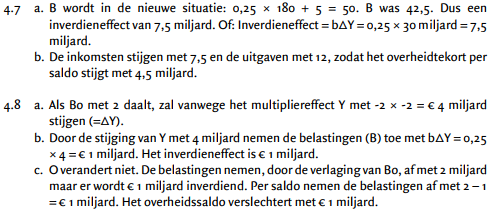 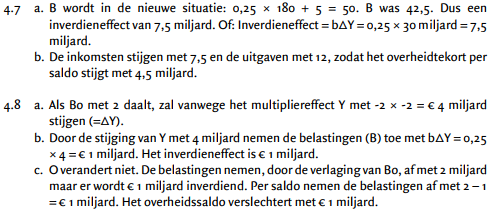 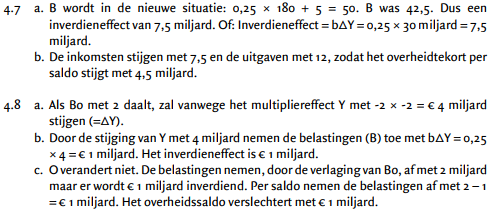 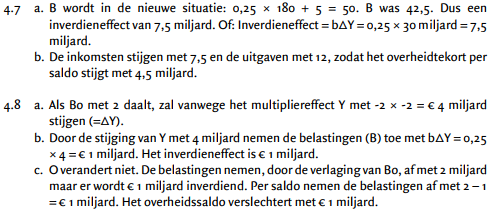 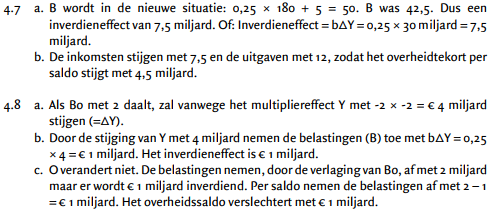 Type belastingsystemen.
Nederland kent 3 types belastingsystemen.
Proportioneel = iedereen betaald evenveel belasting
Progressief = naar mate je meer verdiend betaal je relatief meer belasting
Degressief = naar mate je meer verdiend betaal je relatief minder belasting.
proportioneel
Belasting = 0.5Y
Stel je verdiend 500 euro, en je vriendin 1000 euro (dat kan tegenwoordig gewoon, hoef je je niet voor te schamen)
Jij betaald 0.5 * 500 = 250 belasting
Dat is 250/500 * 100 = 50% van je inkomen
Je vriendin betaald 0.5 * 1000 = 500 belasting
Dat is 500/1000 * 100 = 50% van je inkomen
In verhouding betaald iedereen even veel.
progressief
Belasting = 0.5Y - 100
Stel je verdiend 500 euro, en je vriendin 1000 euro (dat kan tegenwoordig gewoon, hoef je je niet voor te schamen)
Jij betaald 0.5 * 500 – 100 = 150 belasting
Dat is 150/500 * 100 = 30% van je inkomen
Je vriendin betaald 0.5 * 1000 -100 = 400 belasting
Dat is 400/1000 * 100 = 40% van je inkomen
In verhouding betaald je meer belasting als je meer gaat verdienen.
degressief
Belasting = 0.5Y + 100
Stel je verdiend 500 euro, en je vriendin 1000 euro (dat kan tegenwoordig gewoon, hoef je je niet voor te schamen)
Jij betaald 0.5 * 500 + 100 = 350 belasting
Dat is 350/500 * 100 = 70% van je inkomen
Je vriendin betaald 0.5 * 1000 + 100 = 600 belasting
Dat is 500/1000 * 100 = 60% van je inkomen
In verhouding betaal je minder belasting als je meer verdiend.
Maak opgave 4.9 tm 4.12
12 minuten de tijd.
Eerder klaar?
Gesloten vragen H4.
12
10
9
8
5
6
7
4
3
1
2
11
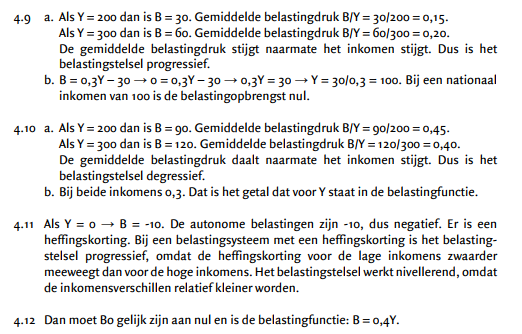 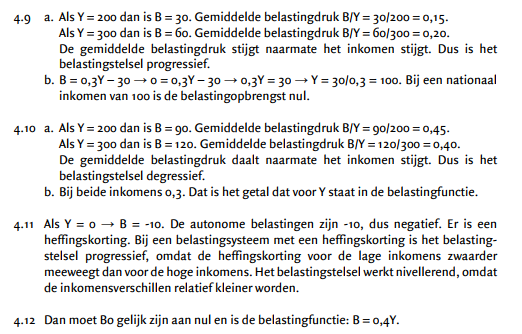 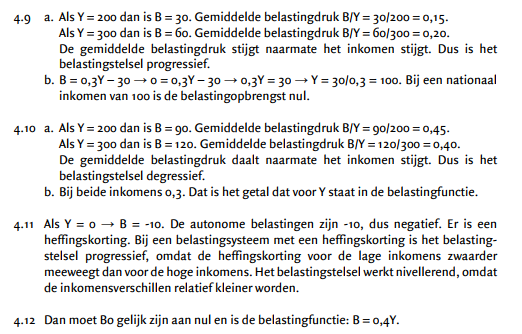 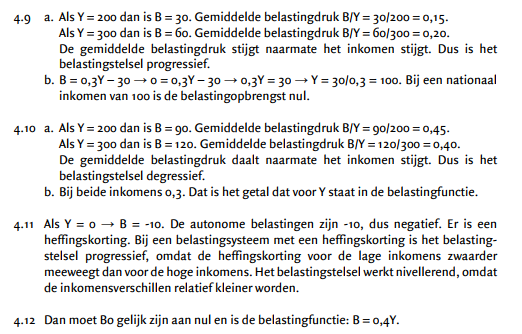 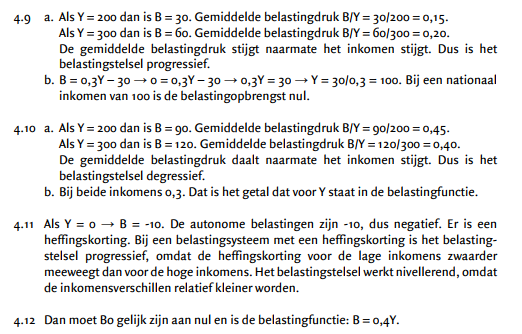 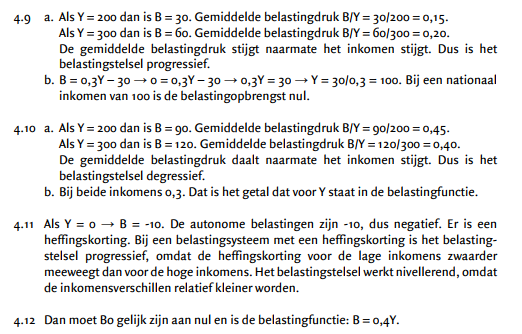 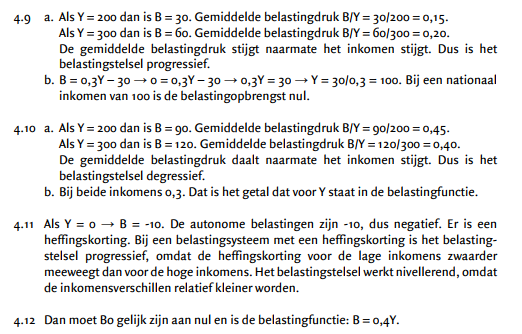 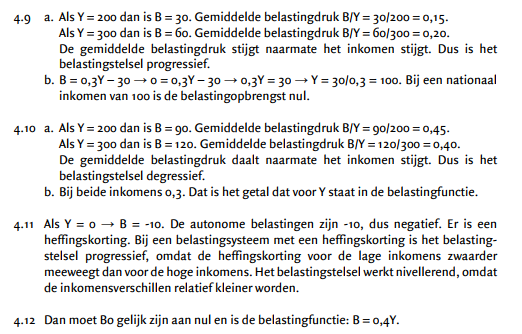 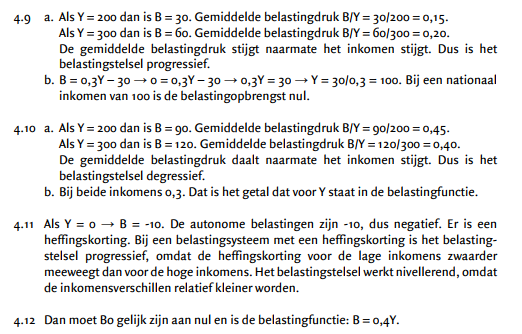 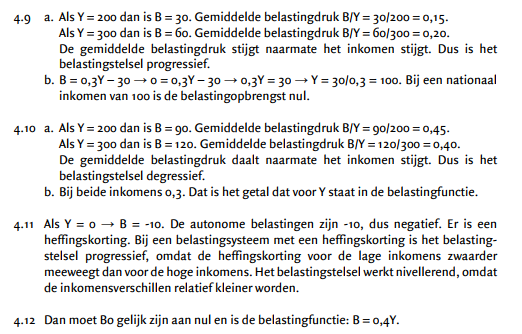 Maak de gesloten vraag 4.22
12 minuten de tijd.
Eerder klaar?
Wat is bekend
Bo = -30, Co = 40, Io = 60 Oo = 100
12
10
9
8
5
6
7
4
3
1
2
11
Hoe lossen we dit op? Door middel van de oplosvergelijking.
Y = -08Bo + 2Co + 2Io + 2Oo
Wat is bekend
Bo = -30, Co = 40, Io = 60 Oo = 100
Geeft als oplossing Y = -0,8*-30 + 40*2 + 60*2 + 100*2 = 424
Vraag A, tekort of overschot = B – O
B = 424 * 0,25 – 30 = 76		O = 100
Tekort van 24
Antwoord A is juist.
Hoe lossen we dit op? Door middel van de oplosvergelijking.
Y = -08Bo + 2Co + 2Io + 2Oo
Wat is bekend
Bo = -30, Co = 40, Io = 60 Oo = 100
Overheid verhoogt O met 20 miljard
Dat levert 2 * 20 = 40 hogere Y op
Deze 40 hogere Y * 0.25 levert 10 miljard extra belasting op
Het inverdieneffect is D
Hoe lossen we dit op? Door middel van de oplosvergelijking.
Y = -08Bo + 2Co + 2Io + 2Oo
Wat is bekend
Bo = -30, Co = 40, Io = 60 Oo = 100
Bo wordt -50, Oo wordt = 80
-20 (verschil tussen oude Bo en nieuwe Bo) *-0,8 = Y groter van 16, 16*0.25 = 4, je verdiend 4 terug
Oo verlagen met 20, verlaagt je Y met 20*2 = 40
40 lagere Y levert 0.25*40 = 10 minder belasting op
Je raakt dus netto 6 extra kwijt
Uitverdien effect van 6
Antwoord C
Hoe lossen we dit op? Door middel van de oplosvergelijking.
Y = -08Bo + 2Co + 2Io + 2Oo
Wat is bekend (nieuwe gegevens)
Bo = -50, Co = 40, Io = 60 Oo = 80
Y bereken = -50*-0,8 + 40*2 + 60*2 + 80* 2 = 400
Invullen in Belasting = -0.25* 400 – 50 = 50 belasting
Overheidsuitgave waren 80
Tekort van 30
Antwoord B

Als dit allemaal lukte kan je met oplossingsvergelijking werken.
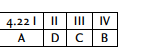 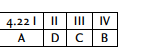 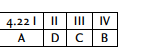 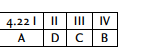